SIRI KULIAH PENYELIDIKAN
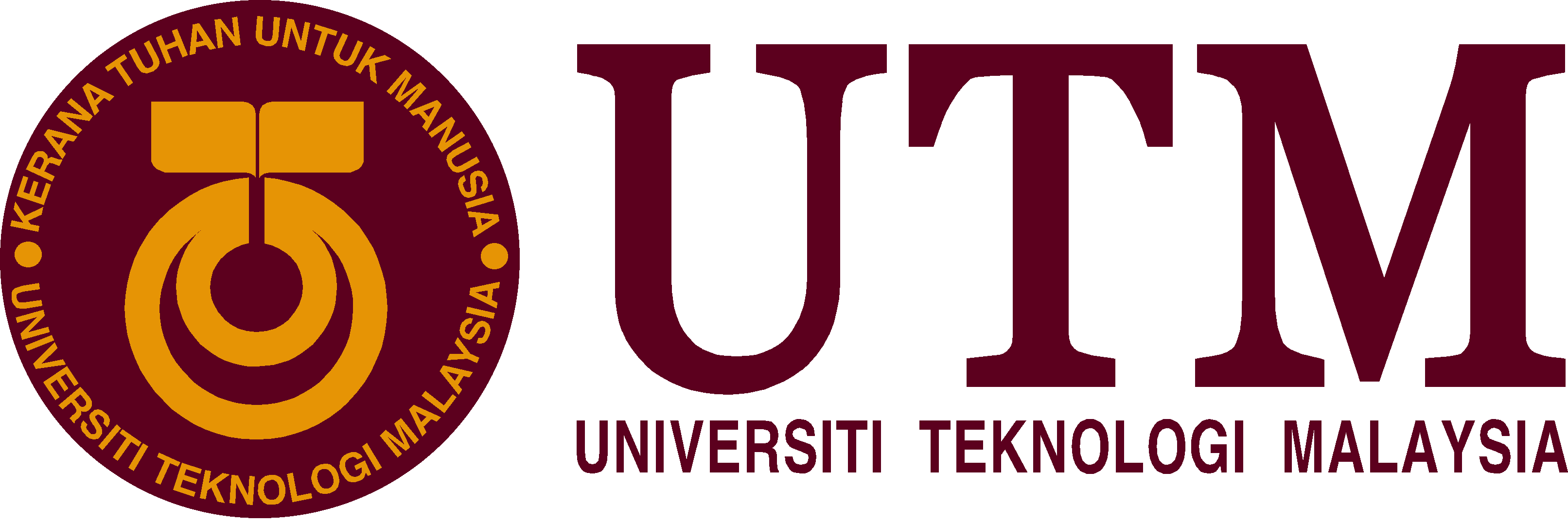 SIRI 11: MENGENAL ELEMENT KEWANGAN  DALAM BUDGET PROPOSAL PENYELIDIKAN
PENCERAMAH : ZUHAIDAH KASIM
PUSAT PENGURUSAN PENYELIDIKAN
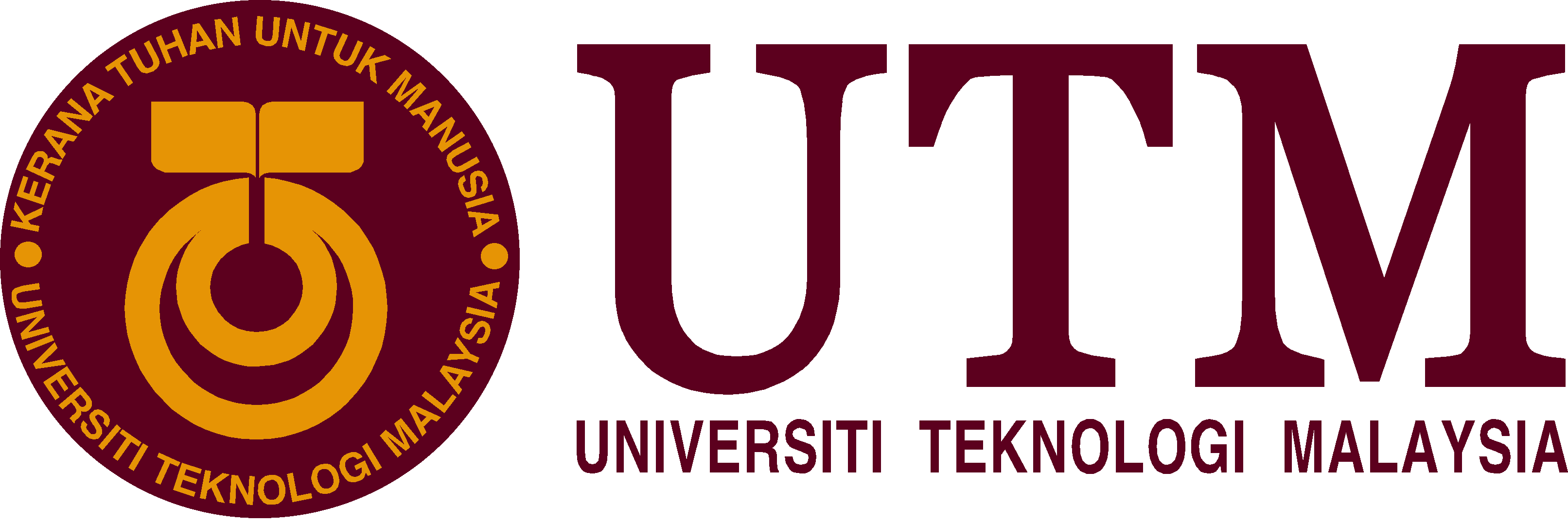 Kewangan Dalam  Proposal Penyelidikan
Mengenalpasti Skop Penyelidikan
Mengenalpasti pembelian bekalan/perkhidmatan yang ingin dilakukan
Mengenalpasti V-Series & SODO yang ingin digunakan
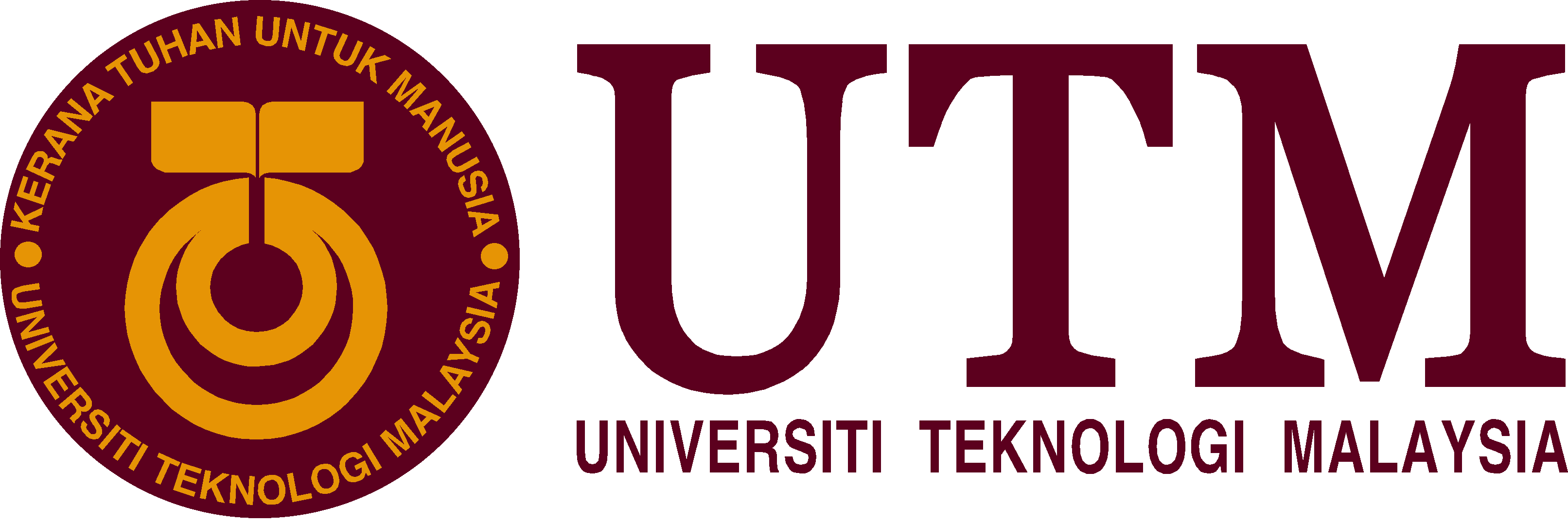 Belanjawan Dalam Proposal
Penyelidikan
Penyelidikan sangat Dynamic dan sentiasa berubah-ubah
Setiap Penyelidikan adalah berbeze-beza dari segi skop penyelidikan.
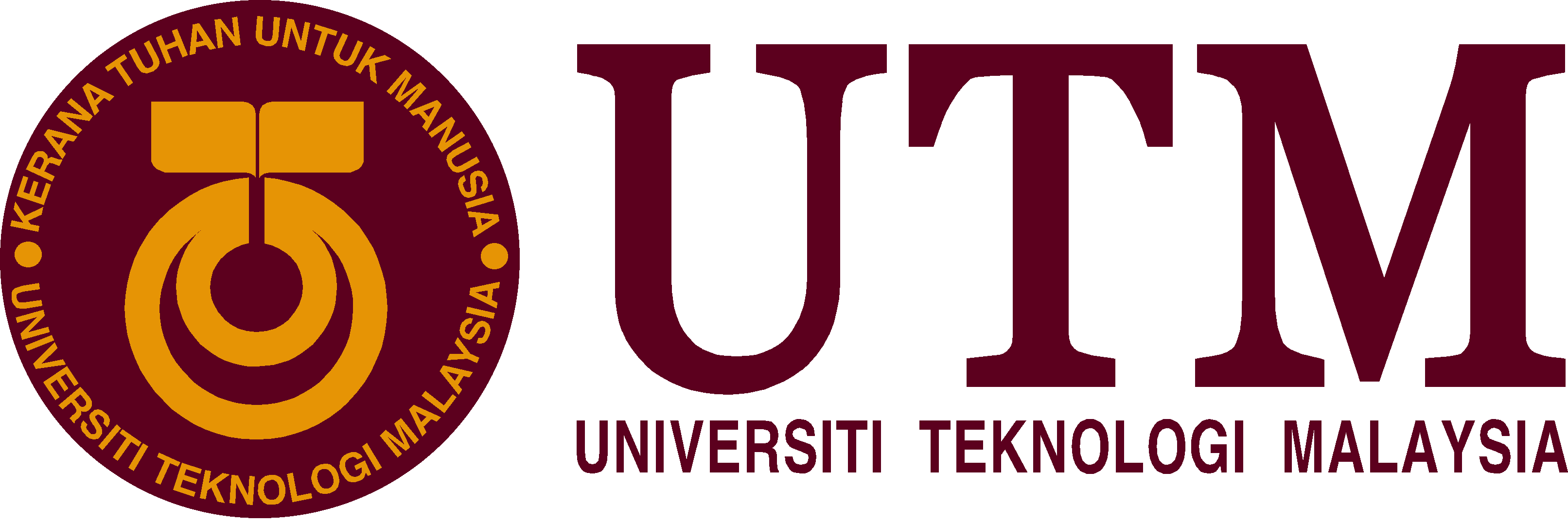 ASAS KEWANGAN PENYELIDIKAN
PERUNTUKAN
AGIHAN V 
series
SODO
PENYATA
Mengenali Penyata Kewangan
Mengenal Jenis Peruntukan
Mengenali agihan peruntukan
Mengenali SODO perbelanjaan
[Speaker Notes: At this slide there is a background placeholder. Click to the small icon on the center of the slide and choose an image from your computer. After you added the image, you must sent it to back with Right Click on Image -> Send to Back -> Send to Back.]
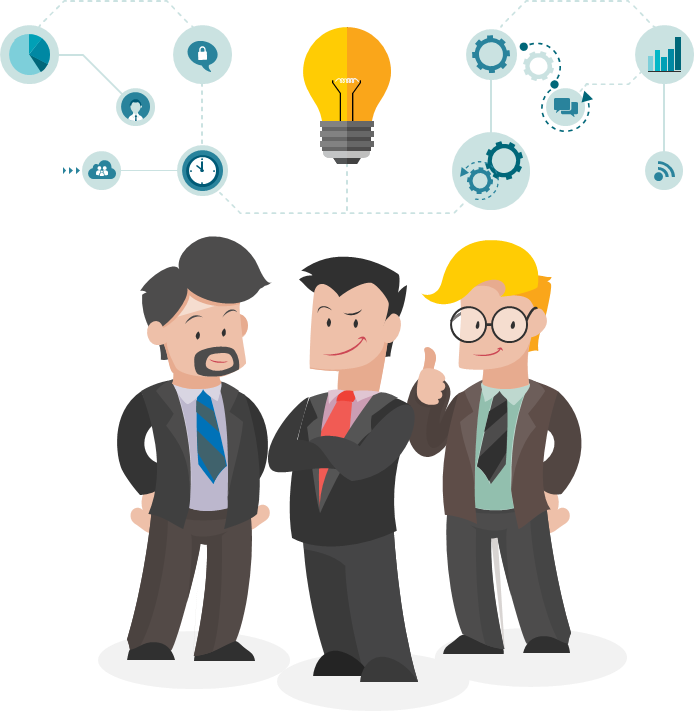 KUMPULAN AGIHAN PERUNTUKAN YANG DIAGIHKAN KEPADA OBJEK SEBAGAI BAGI MENJELASKAN TUJUAN PERUNTUKAN YANG DITERIMA SECARA KESELURUHAN KEPADA PECAHAN-PECAHAN PENGGUNAAN
APA ITU V-SERIES?
APA ITU SODO
STANDARD
OBJECT
DETAILS
OBJECT
01
02
03
04
- SODO PENDAPATAN
- SODO ASET
SODO LIABILITI
SODO EKUITI
-SODO PERBELANJAAN
B29000 OBJEK KUMPULAN LANJUT
B29399 – OBJEK LANJUT
B20000 OBJEK SEBAGAI
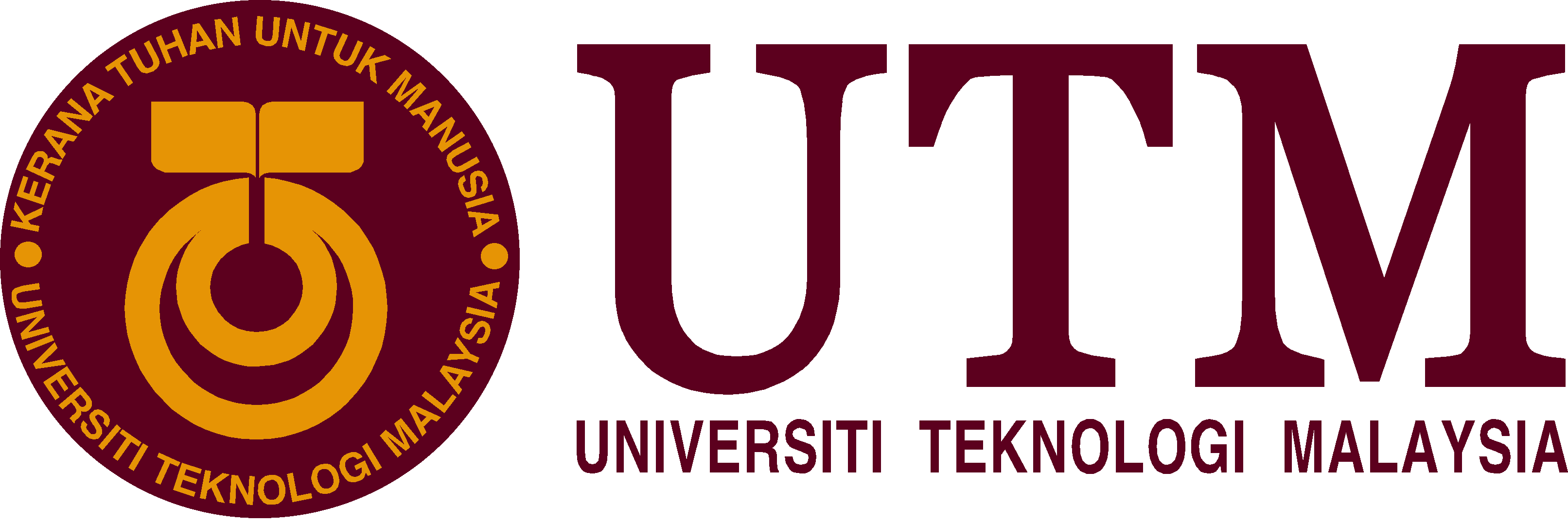 V-SERIES DAN SODO DALAM PENYELIDIKAN
V24000 - SEWAAN
V11000 - GAJI, UPAH DAN FAEDAH KEWANGAN STAF YANG LAIN
V21000 - PERBELANJAAN PERJALANAN DAN PENGANGKUTAN
B23000 – PERHUBUNGAN/UTILITI
B11000-GAJI DAN UPAHAN
B21000 -  PERJALANAN DAN SARA HIDUP
B24000 - SEWAAN
B12000 – ELAUN TETAP
B13000 – KWSP/SOCSO/ KWAP
B22000 -  PENGANGKUTAN BARANG-BARANG
B14000 – ELAUN LEBIH MASA
B15000 – FAEDAH KEWANGAN STAF YANG LAIN/MEMBERSHIP
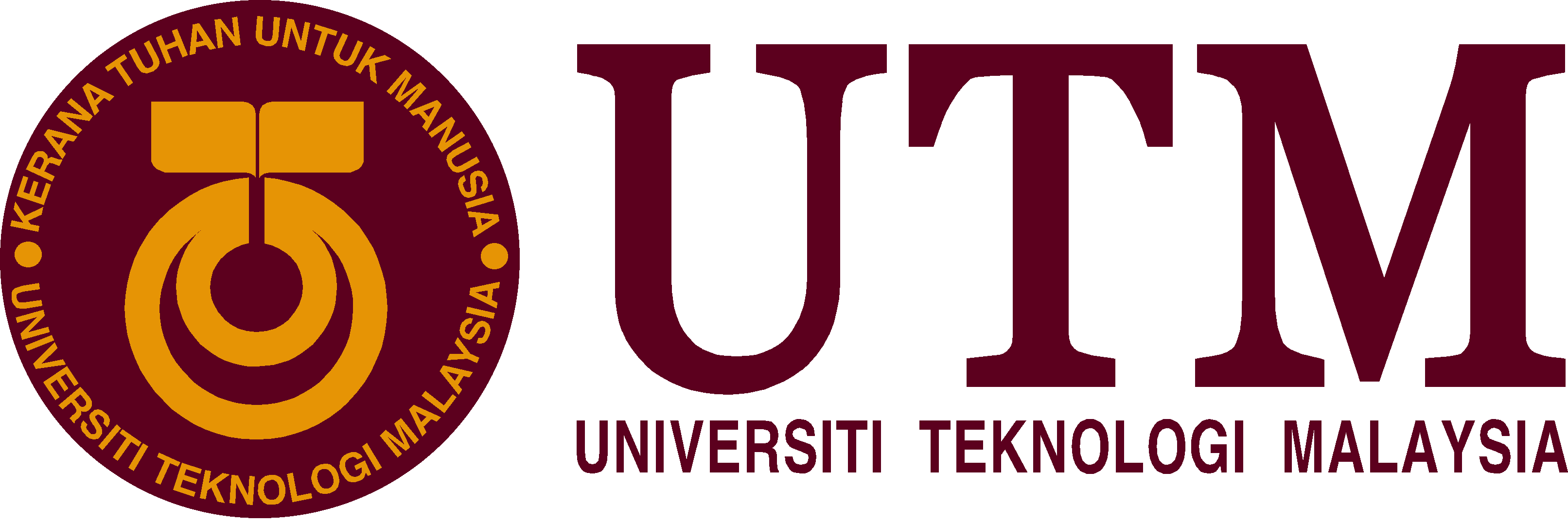 V-SERIES DAN SODO DALAM PENYELIDIKAN
V29000 – PERKHIDMATAN KHAS
V26000 – BEKALAN PENYELIDIKAN
V28000 - PENYELENGGARAAN DAN PEMBAIKAN
B26000 – BAHAN MENTAH DAN BAHAN UNTUK PENYELENGGARAAN DAN PEMBAIKAN
B29000 – PERKHIDATAN IKHTISAS DAN HOSPITALITI
B28000 – PENYELENGGARAAN DAN PEMBAIKAN KECIL
B27000 – BEKALAN DAN BAHAN-BAHAN LAIN
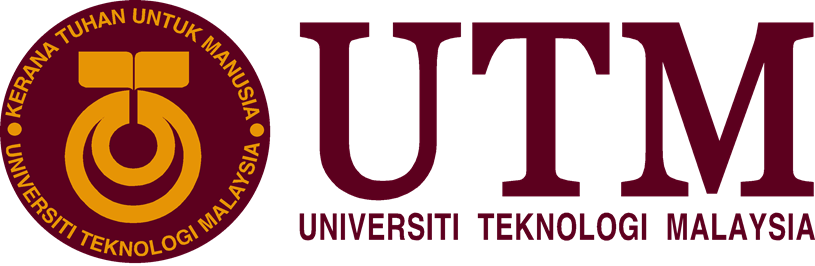 V-SERIES DAN SODO DALAM PENYELIDIKAN
V50000 – LAIN-LAIN CAJ
V35000 - ALAT KELENGKAPAN DAN AKSESORI
B52000 – PERBELANJAAN LAIN
B35000 – ALAT KELENGKAPAN
B59000 – SST
B36000 – INVENTORI DAN KELENGKAPAN PERABOT
PROPOSAL DALAM PENYELIDIKAN
V-SERIEBUDS INI BOLEH DILIHAT DI MENU BUDG
V-Series dan Jenis SODO boleh disemak pada bahagian budget di sistem RADIS
 (https://radis.utm.my/)
Setiap proposal akan disemak oleh Research Alliance dan RMC berdasarkan jenis geran.
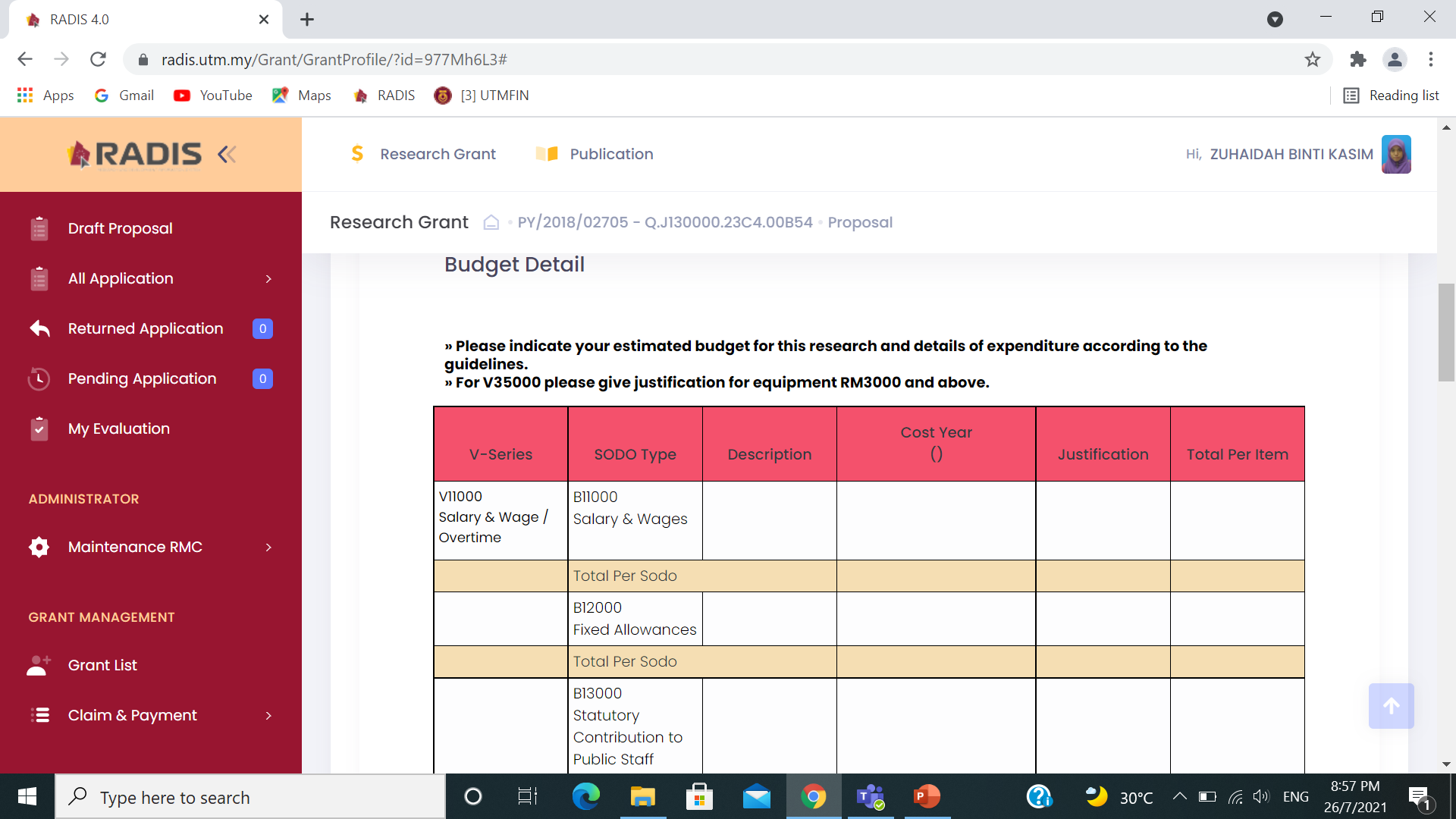 PEMBELIAN PERISIAN
01
B24000
SEWAAN PERISIAN
02
B27000
PERISIAN BARU
03
B29000
MEMPERBAHARUI PERISIAN
04
B36000
PERISIAN YANG TELAH DINYATAKAN DIDALAM PROPOSAL DAN DITETAPKAN PIHAK PENAJA.
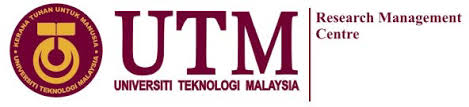 FABRIKASI
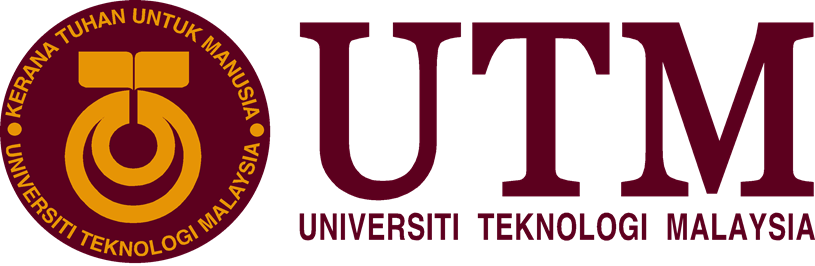 Fabrikasi adalah proses membina produk dengan menggabungkan bahagian yang seragam dan berkaitan antara satu sama lain.
V35
V26
V29
Perkhidmatan
Bekalan
Bekalan
Membeli barang serta pemasangan untuk alat tersebut diuji.
Perkhidmatan memasang atau menggabungkan bahagian alat tanpa bekalan.
Membeli barang serta pemasangan dan menjadi satu peralatan untuk menguji sesuatu penyelidikan
[Speaker Notes: If you want to change the picture background.
1) Select the shape (in front of the image) and send it to back
2) Delete the image and drag and drop you own // 3) Send to back the new image]
ASET PENYELIDIKAN
inventori
HARTA TETAP
Kos Harta Tetap ialah bernilai RM3,000.00 dan ke atas setiap unit semasa perolehan
Kos Inventori bernilai minimum RM500.00 dan kurang daripada RM3,000.00  setiap unit
01
01
Peralatan tidak luak yang mempunyai jangka hayat melebihi 1 tahun.
Peralatan tidak luak yang mempunyai jangka hayat   melebihi 4 tahun.
02
02
Semua perabot adalah Inventori tanpa mengira kos pembelian.
03
Peralatan yang boleh diselenggara.
03
Fabrikasi – Bahan dicantum menjadi satu alat dan boleh berfungsi sendiri
04
Fabrikasi – Bahan dicantum menjadi satu alat dan boleh berfungsi sendiri
04
04
0
PEMINDAHAN SODO
PEMINDAHAN SODO
CAPPING SODO
SODO B52000
Bagi geran Kontrak/DTD, chargeline pilihan penyelidik perlu dinyatakan bagi penyaluran caj sumbangan
Bagi geran penyelidikan yang telah diluluskan penyaluran kepada pihak luar (UA, Syarikat) dan projek penyelidikan lain perlu dinyatakan dalam SODO B52000 (Detail perlu diupload pada bahagian attachment di RADIS)
KESAN SEKIRANYA KESILAPAN V-SERIES
Ketua Projek perlu buat pindahan SODO dan mendapatkan kelulusan daripada penaja (bergantung pada caping SODO)
Kos penyelenggaran dan susutnilai bagi pembelian Aset Penyelidikan perlu di ambil kira (Contoh : V35000)
Lambakan peralatan yang usang kerana tidak dapat digunakan (Contoh : V35000)
Sebut Harga
RM50,001-RM 500,00
KESAN SEKIRANYA KESILAPAN V-SERIES
Perlu mematuhi prosedur Aset Penyelidikan (Borang Kew-Pa, Audit)
Risiko untuk kehilangan Sijil Audit Bersih bagi Universiti (boleh jadi aset sebagai punca)
Pembaziran sekiranya tidak dirancang dengan baik pembelian Aset Penyelidikan (Contoh : V35000)
Perekodan dan pelaporan perbelanjaan bukan mengikut nature perbelanjaan sebenar
Sebut Harga
RM50,001-RM 500,00
1
CONTOH 1
Penyelidik A membeli sebuah komputer bernilai RM7,000.00. Komputer tersebut digunakan untuk diuji dalam penyelidikan beliau .
JAWAPAN : V35
2
CONTOH 2
JAWAPAN : V26
Penyelidik B membeli sebuah komputer bernilai RM7,000.00. Komputer tersebut digunakan untuk kegunaan sepanjang penyelidikan beliau.
SITUASI
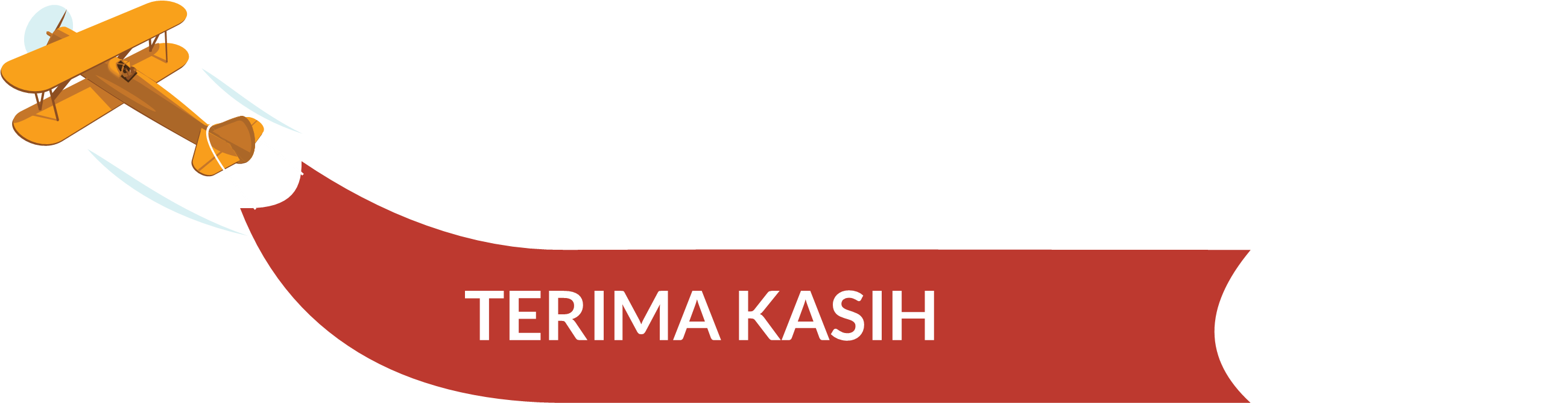 Tamat